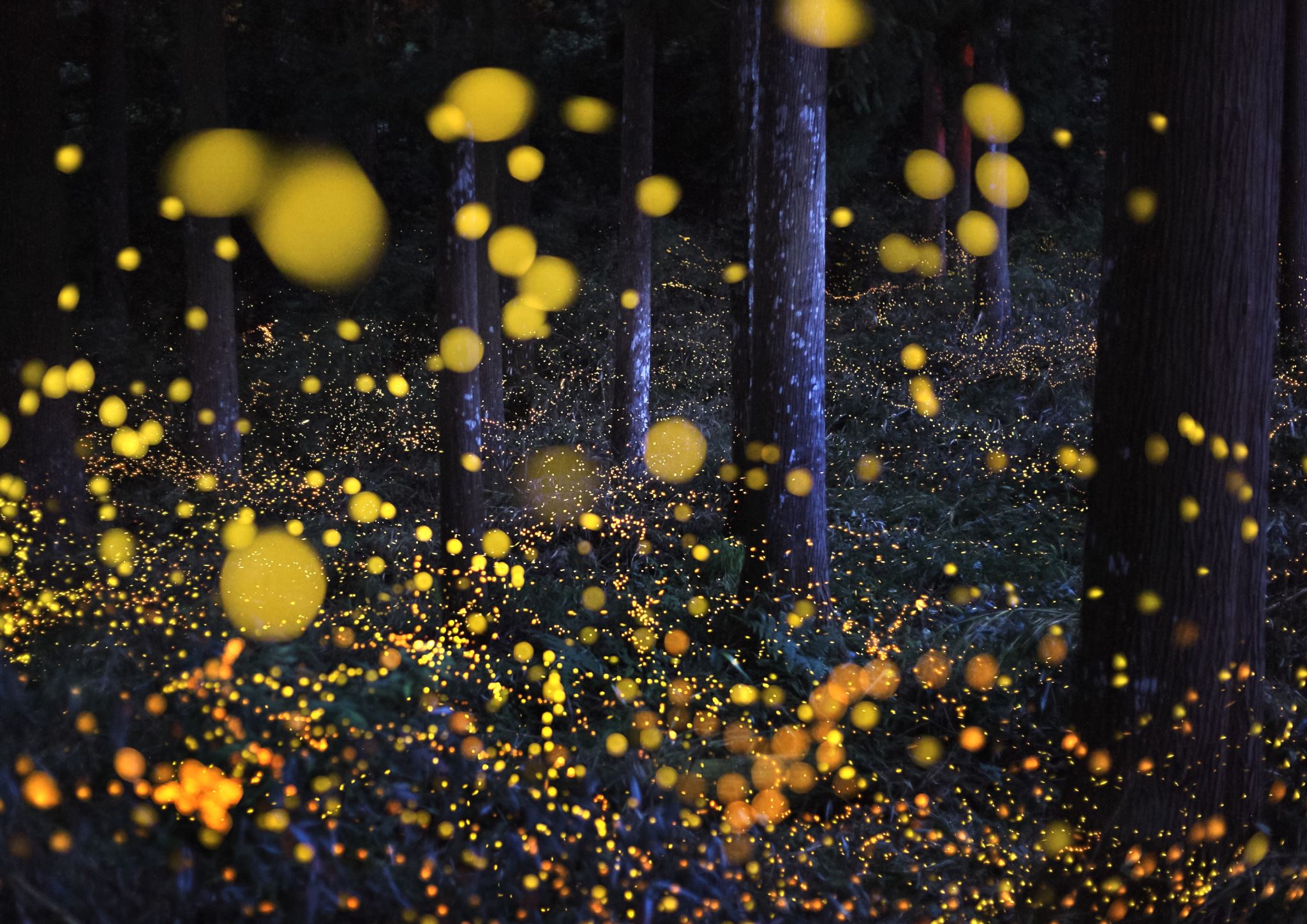 Luennointiopas yrityksille
Johanna Mikkilä & Veronica Ohvo
Kerro
Vältä Näistä Puhumista
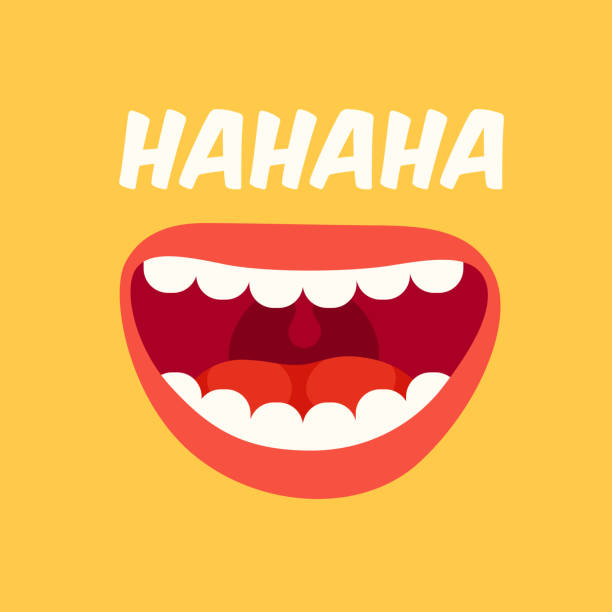 Toimi näin
MUISTA HUUMORI
Käytä luovuutta
Kysele?
Heittäydy
Käytä videoita ja Interaktiivisia esityksiä